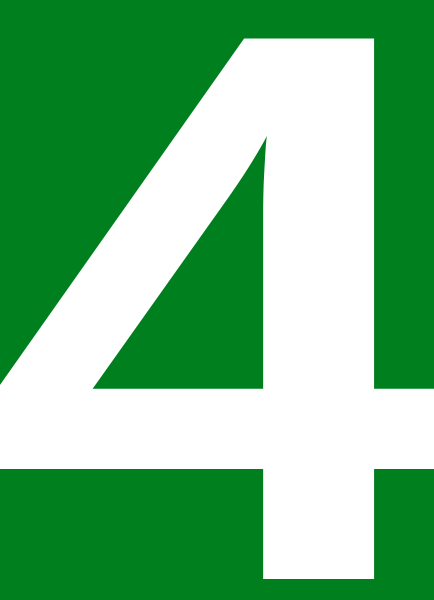 תחקיר שבועי צוותי
שבוע מס': 1-2
תאריכים: 1-12/9
פתיחות
רעות
גמישות
השפעה
מחויבות
ראיה רחבה
תכליתיות
הטלת ספק
סקרנות
הנאה
מה היה
קורסים
גישות ואסכולות - דורון נבות
יסודות הבטל"מ - ענת שטרן
הרצאות
רון פרושאור - שגריר לשעבר באו"ם
מאיר בן שבת - ראש המל"ל - יעוד ומשימות
עוזי ארד - אסטרטגית על
ענת הוכברג ואיתי מדינה - תופעת הטרור העולמי היבטים אקדמיים ודרכי התמודדות
סמואל בומנדיל - מנסיונים של בוגרים
סיורים
תדריך לסיורים בארץ ובאירופה - יוסי בן ארצי ומירב
מפגשי צוות
מתודולוגיה - הצגה אישית, מנהיגות מעצבת לבכירים, הטמעת ערכים, התחקיר, למידה צוותית (סימה)
גיבוש רשימת ערכי הצוות
נוספים
קפה קריאה
תרבות גופנית
מפגשי רשת
מנהלות
הדרכה על אתר הלמידה - אלון חן
ערב פתיחת שנה
תחקיר
שיפור
קפה קריאה – חלוקה לשתי קבוצות, אפקטיבי יותר
הצגת מטלת הסיום בפתיחת כל קורס – מומלץ להעלות ברמה הכללית
הרצאות מפתח – ניתן זמן קצר מדי, חצי שעה לא מספיקה
כניסה לקורס – חשוב לנקות מטלות מתפקידים קודמים
סדר מתודולוגי – מומלץ לפתוח בהרצאת עמידרור
סדר ההרצאות – חשוב לאפשר למרצים ל"שטוף" עם התכנים ולא לקטוע אותם בשאלות
מפגש צוות – נכון לכוון לרמה שבועית
ברמה הצוותית – נדרש סינון של החומר העולה לרשת, למנוע הצפה ולהשיג מיקוד
ברמה הצוותית – נדרש לשתף תאריכי ימי הולדת ומפגשים מתוכננים


שימור
שיחת אלוף – יש עניין בהצגת סוגיות עכשוויות, השיח הצבאי לא בטוח שתורם לפורום
מעטפת – כלל הסגל והמנהלות. חשוב לציין ברמה הכללית
מפגשי רשת – שובר את הקרח
הרצאת מנסיונם של בוגרים
מבט קדימה
סיכום מפקד הצוות
זמנים – נדרשת הקפדה יתירה
קפריסין – תתקיים יריית פתיחה בשבוע הקרוב ביחד עם יוסי
מפגשי רשת – סוגרים את הכוח, מחייב יצירתיות
נייר עמדה – ניתן משוב מזווית הראייה של בכיר
אוריינות – חשוב להיעזר באורנה, עולה גם מאופן הכתיבה
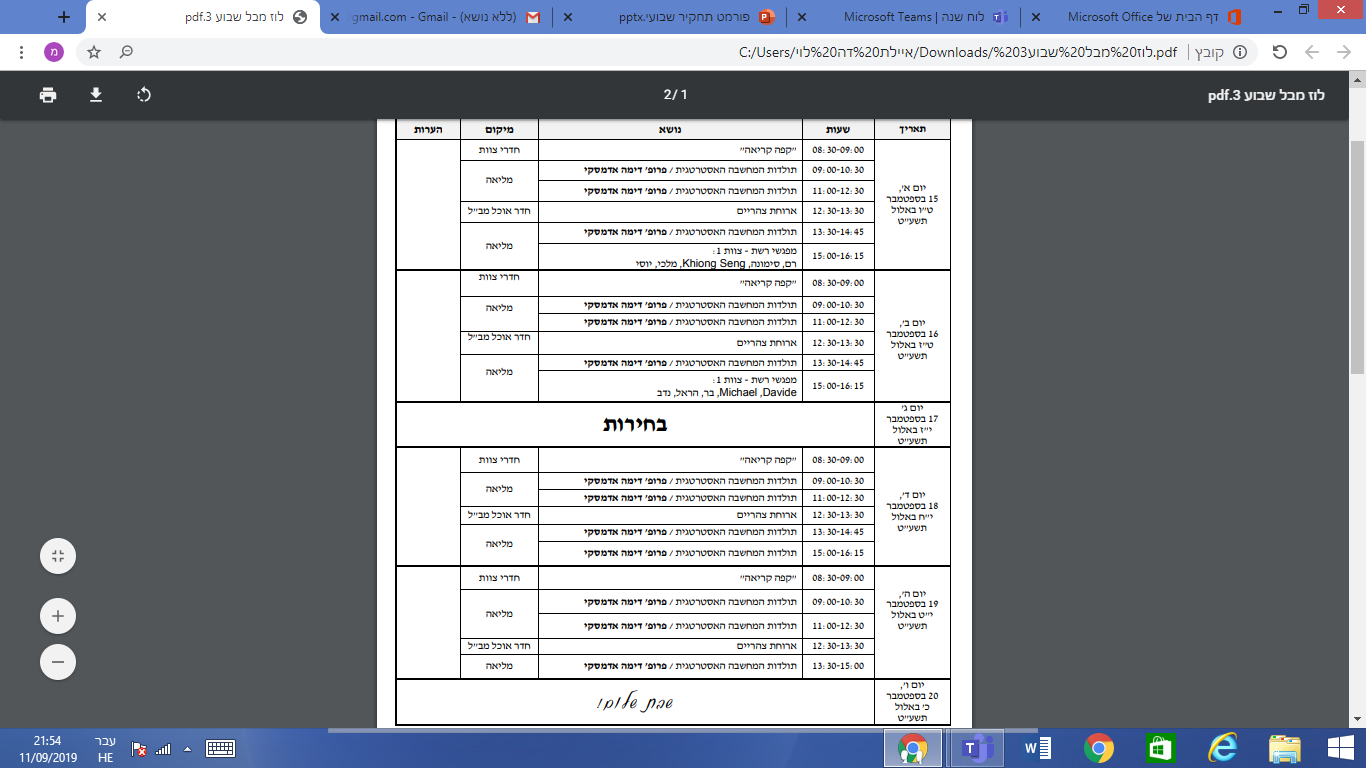